Benutzerwechsel
Benutzerwechsel
Bei den Programmen
von 
ZollOffice-Export / Import / T2L
GefahrGut, FrachtBrief,SammelZoll
UGSo
ACHTUNG die nächsten Schritte als Admin ausführenZurücksetzen der Benutzer
Bitte starten Sie das entsprechende Programm (ZollOffice -- alle Versionen --, FrachtBrief, GefahrGut, SammelZoll) 
unter dem User (der es später nutzen soll) und führen Sie die nachfolgenden Schritte aus 
(Programm liest Usernamen und Rechnernamen aus Registry)
Benutzerwechsel
Zu erst Benutzer zurücksetzen

Entsprechendes Programm als Admin starten
Klicken Sie auf Lizenz
Benutzerwechsel
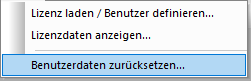 Zu erst Benutzer zurücksetzen

Entsprechendes Programm als Admin starten
Klicken Sie jetzt auf
Benutzerdaten zurücksetzen
Benutzerwechsel
ACHTUNG!
Mit diesem Dialog setzen Sie alle User an diesem PC zurück, sie müssen dann einzeln wieder angelegt werden
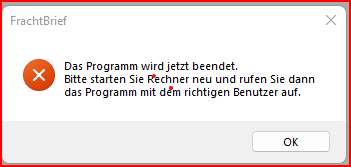 ACHTUNG die nächsten Schritte nicht als Admin ausführensonst wird der Admin aus User eingetragenneu setzen der / des Benutzer(s)
Bitte starten Sie das entsprechende Programm (ZollOffice -- alle Versionen --, FrachtBrief, GefahrGut, SammelZoll) 
unter dem User (der es später nutzen soll) und führen Sie die nachfolgenden Schritte aus 
(Programm liest Usernamen und Rechnernamen aus Registry)
Benutzerwechsel
Starten Sie das Programm unter dem zu registrierenden Benutzer
Es erscheint folgender Dialog

Klicken Sie auf Benutzer eintragen …
Benutzerwechsel
Mit dieser Meldung haben Sie die Registrierung geschafft.

Alle Dialoge schliessen / beenden
Jetzt ist das Programm einsatzfähig

Beim Programmstart sollte es so im Splashscreen aussehen
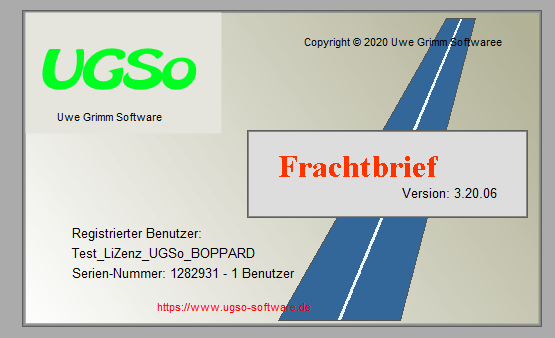